Как подбирать персонал удаленно:
инструменты и подходы, которые помогут не упустить ценного кандидата
Василий Куцевол
Руководитель отдела подбора персонала Центральная и Восточная Европа, Ближний Восток, Африка, Турция, Россия, Украина, СНГ
Johnson & Johnson
Каналы передачи информации
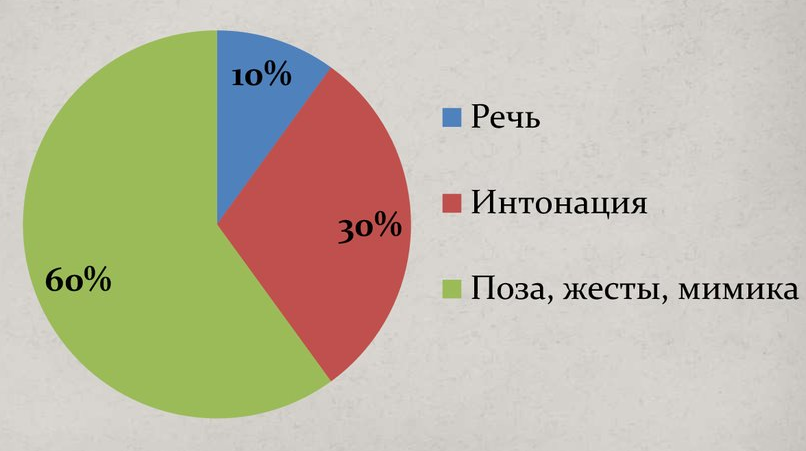 Поза и жесты составляют около 40% всей передаваемой информации
В условиях онлайн-интервью невербальные проявления почти незаметны
Качество принимаемых решений не должно страдать
Инструменты оценки
Тесты на умение анализировать числовую и текстовую информацию позволяют оценить способности кандидата


Профессиональные личностные опросники позволяют оценить уровень развития компетенций кандидата и его мотивацию


Инструменты для проведения видео-интервью позволяют провести собеседование по компетенциям
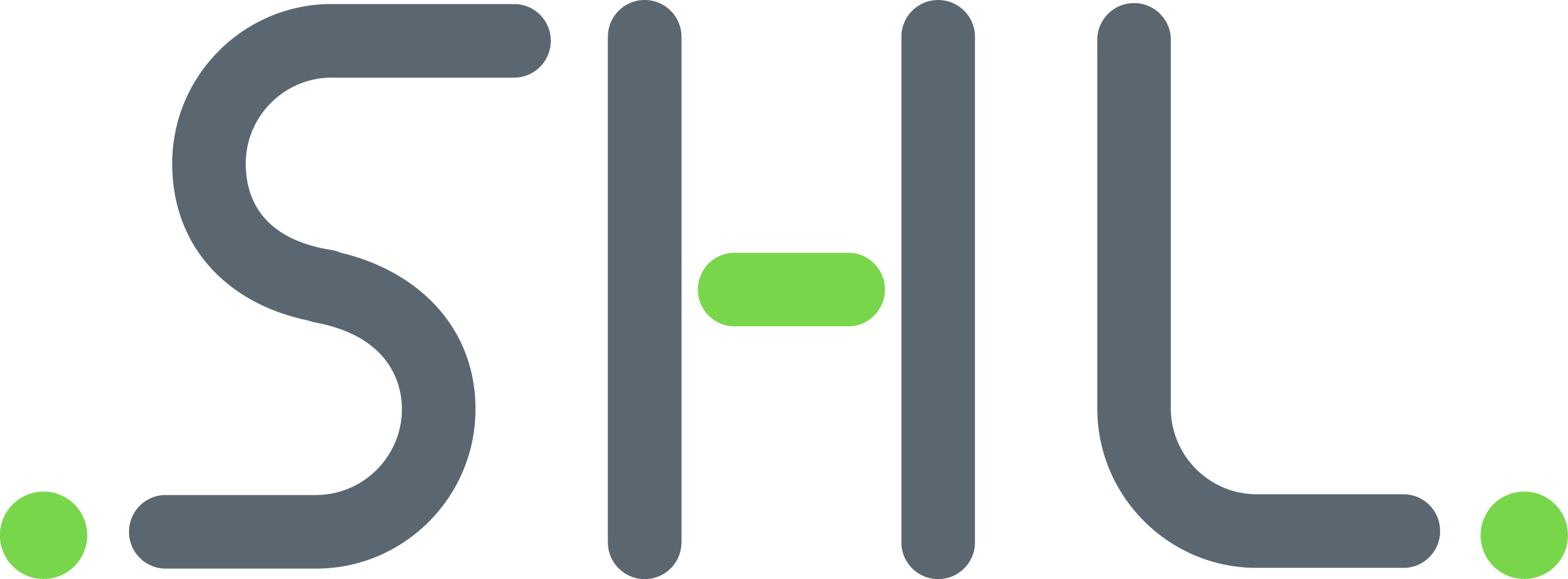 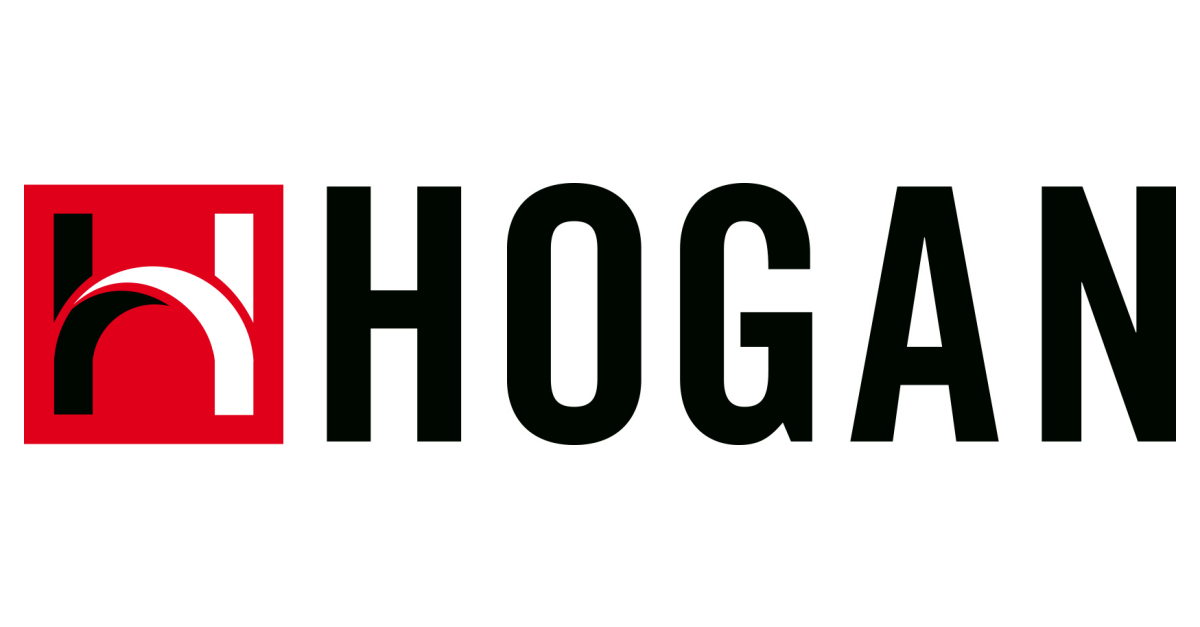 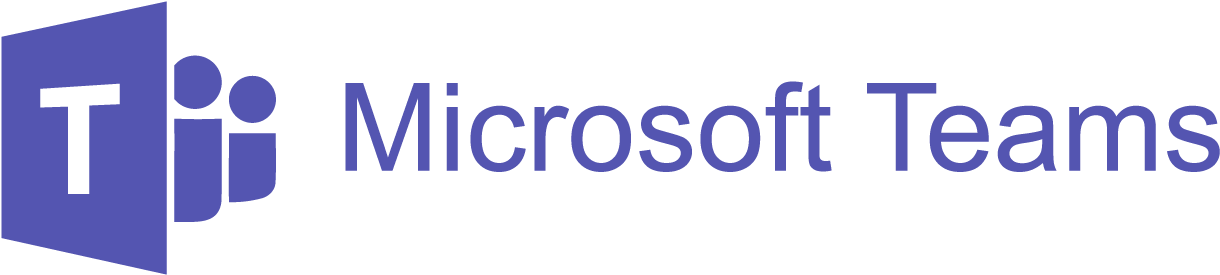 Хорошей практикой является проведение финальных собеседований в офисе компании
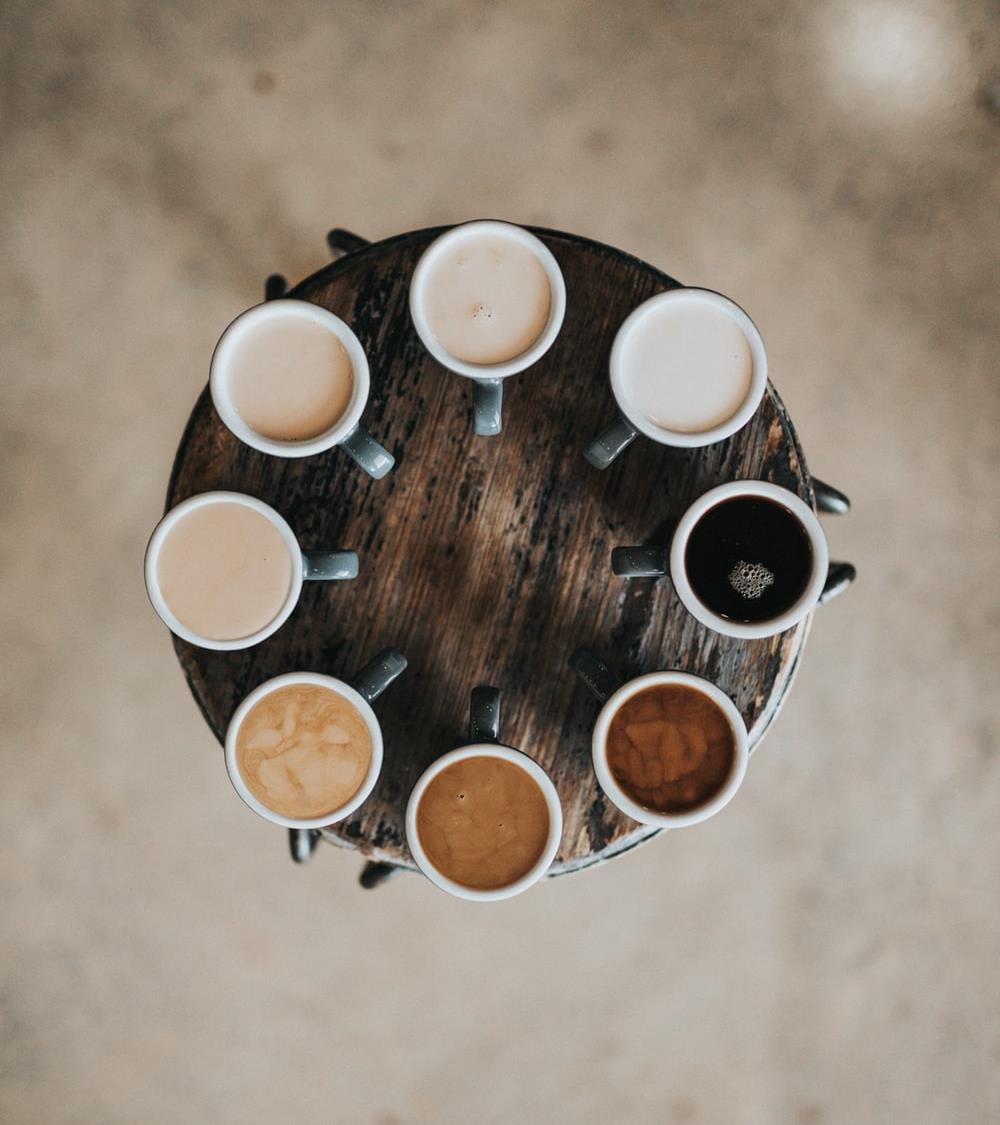 Избегайте неосознанных предубеждений
Мысли и поступки в отношении других людей, которые человек не может сознательно контролировать
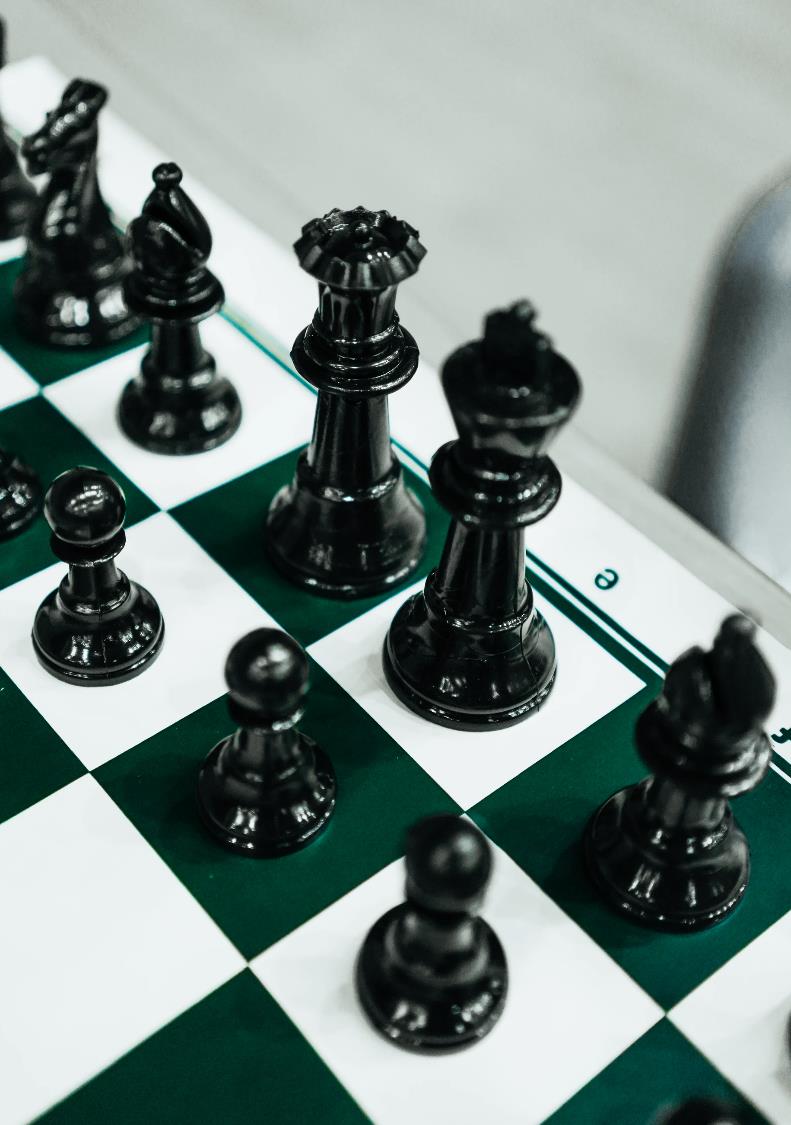 Групповое мышление
Стремление к гармонии или соответствию в группе приводит к неправильному принятию решений
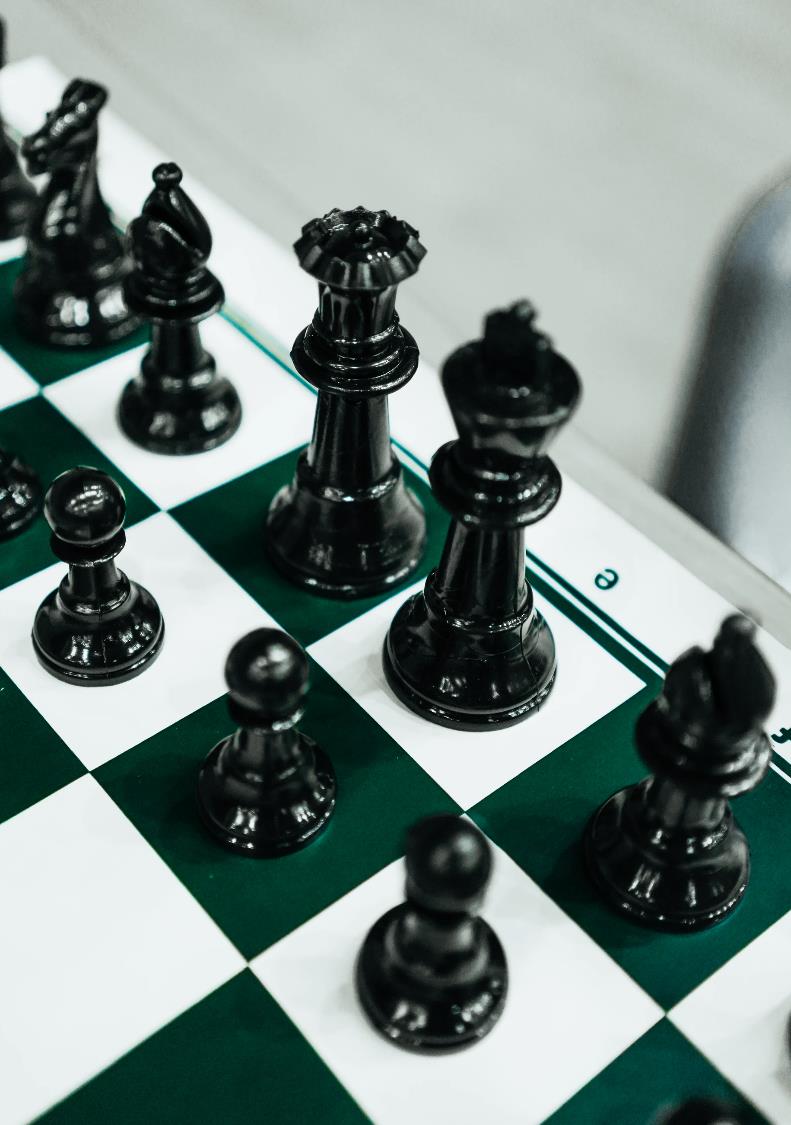 Фаворитизм
Склонность проявлять теплое отношение к людям, которые похожи на нас; благосклонность к тем, кто имеет с нами что-то общее
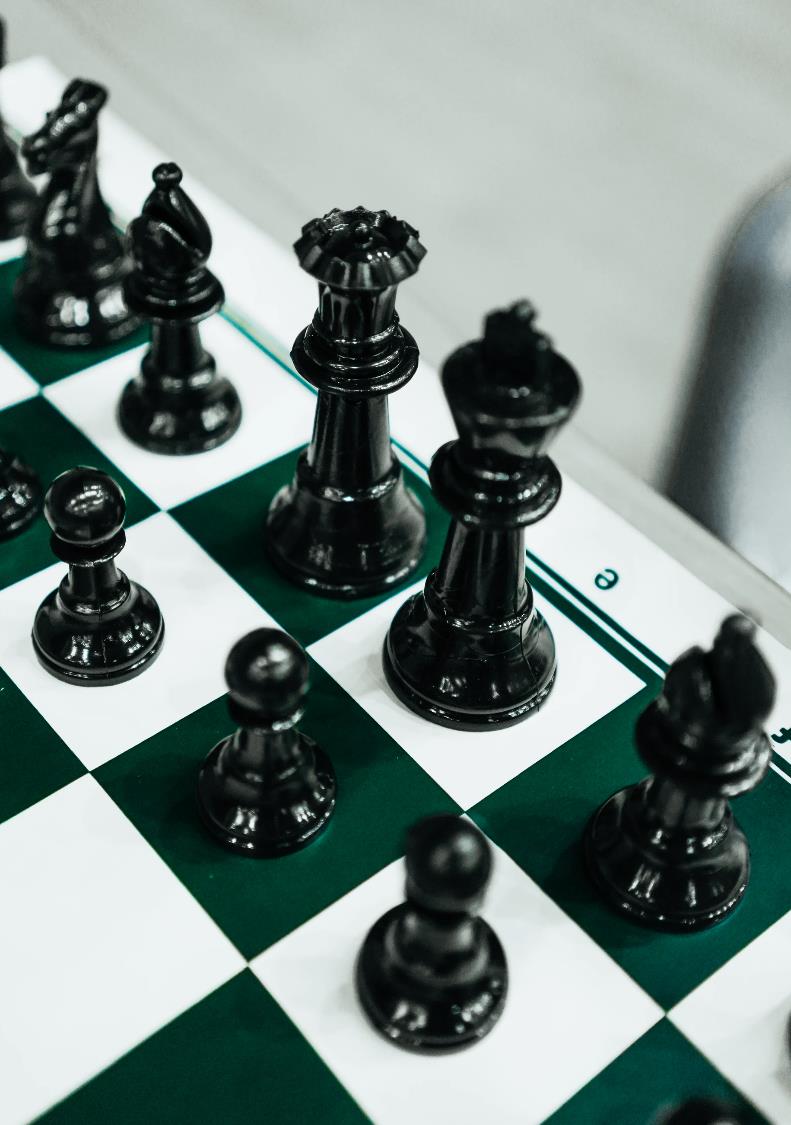 Предвзятость
Тенденция к формированию стереотипов и предположений об определенных группах, что затрудняет получение объективного заключения об отдельных членах этой группы
Как преодолеть?
Избегайте давления времени при найме сотрудников и принятия решений на основе ограниченной информации.

Руководствуйтесь профилем позиции, где указаны требуемые компетенции, навыки и опыт, а не интуицией.

Не полагайтесь на первое впечатление.

Постарайтесь найти общий язык с каждым кандидатом, которого вы интервьюируете, независимо от происхождения, возраста и других характеристик. 

Не заостряйте внимание на негативных моментах. Негативная информация более влиятельна, чем позитивная.

Знайте свое дело. 

Не противопоставляйте кандидатов и сосредоточьтесь на объективной оценке каждого из них.
Спасибо за внимание!